Нравственные  основы
 семейного    воспитания
Гуменюк Ирена Чеславовна
ГБОУ СОШ № 297
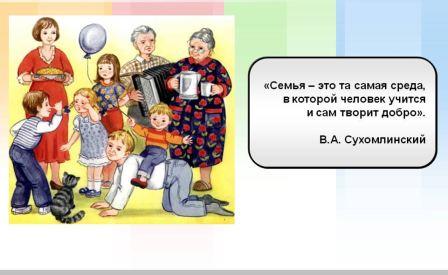 «Дети-живые цветы земли»
М.Горький
Семья является сложнейшей подсистемой общества, выполняющая самые разнообразные функции, главнейшая из которых- воспроизводство человечества во всех смыслах.
три аспекта воспитательной функции семьи
1)   Формирование личности ребенка, развитие его способностей и интересов, передача детям взрослыми членами семьи накопленного обществом социального опыта; выработка у них научного мировоззрения, высоконравственного отношения к труду
2)   Систематическое воспитательное воздействие семейного коллектива на каждого своего члена в течение всей его жизни. 
3)   Постоянное влияние детей на родителей, побуждающее их активно заниматься самовоспитанием.
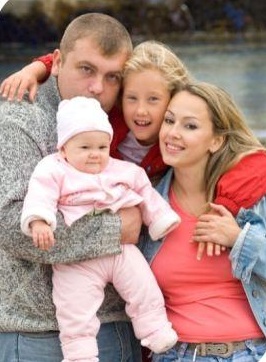 принципы семейного воспитания
гуманность и милосердие к растущему человеку; 
    вовлечение детей в жизнедеятельность семьи как
 ее равноправных участников; 
    открытость и доверительность отношений с детьми; 
  оптимистичность взаимо -отношений в семье; 
    последовательность в своих требованиях (не требовать невозможного); 
   оказание посильной помощи своему ребенку, готовность отвечать на его вопросы.
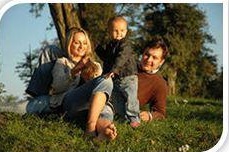 Надо обращать особое внимание на формирование прочных нравственных связей между родителями и детьми, на создание в семье атмосферы взаимопонимания, сотрудничества, эмоциональной сопричастности друг к другу.
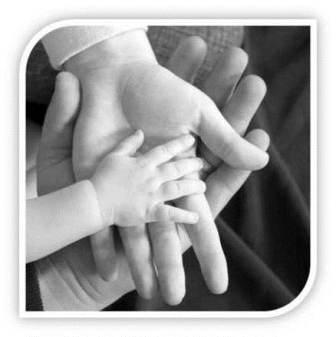 Нравственные потребности начинаются с отзывчивости, которую мы понимаем, как способность человека понять затруднительное положение или состояние другого.
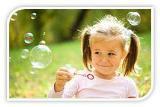 В семье,  которая сформировалась не на основе искренней любви, а по другим причинам, ребенок не может быть по-настоящему счастлив.
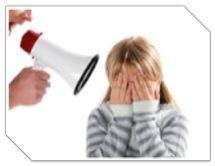 Нравственный мир личности включает в себя три уровня:
1.мотивационно-побудительный; 
2.эмоционально-чувственный; 
3.рациональный, 
или умственный.
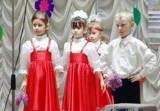 Нравственная само регуляция
Произвольная: человек самостоятельно принимает решение действовать в соответствии с моральными нормами.
Непроизвольная: человек поступает нравственно потому, что иначе он поступить не может.
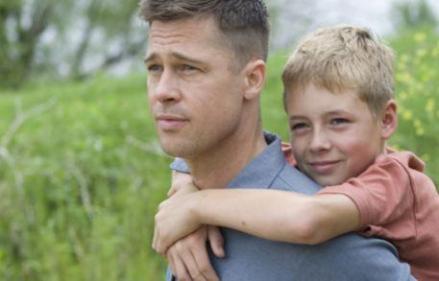 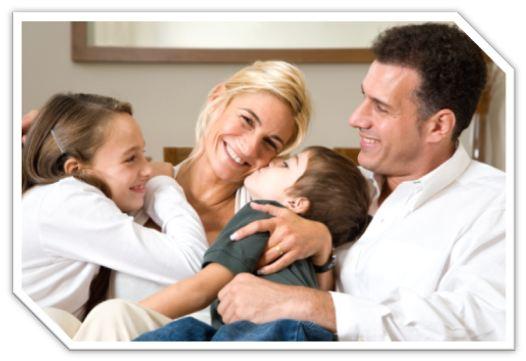 Семья может выступать как в качестве положительного так и отрицательного фактора воспитания. Родителей необходимо вооружить психологическими и педагогическими знаниями, указать способы нравственного воспитания в семье
Без нравственных чувств добрый человек не состоится.
Чувства – движущая сила стремления к цели. Если человек кого-нибудь любит, то хочет доставить ему радость. 
 Чувства – источник вдохновения, радости, задора в интересной работе. 
 Чувства – источник силы. Любовь к человеку, например, может вести к самоотверженному труду, к мужеству, героизму, бесстрашию
..
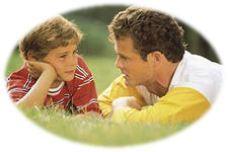 Первейшая задача родителей – воспитать в своих детях глубокое, надёжное понимание совести, чтобы оно стало чувством, частицей духовного мира.
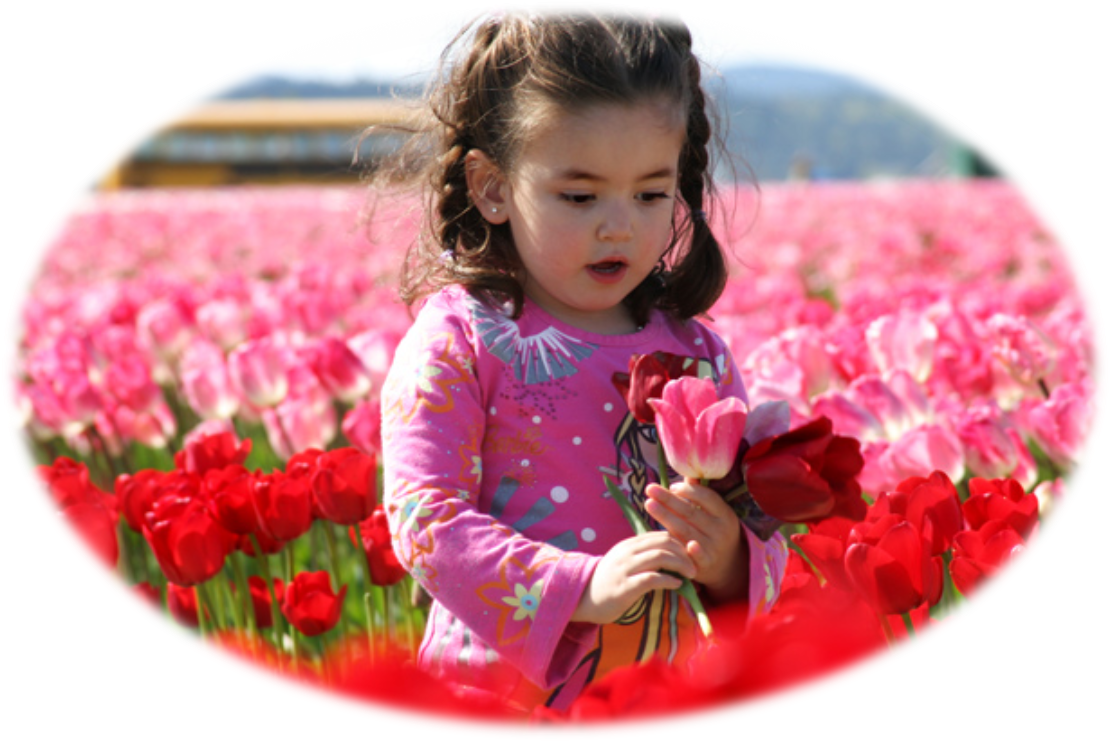 Первейшая задача родителей – воспитать в своих детях глубокое, надёжное понимание совести, чтобы оно стало чувством, частицей духовного мира.
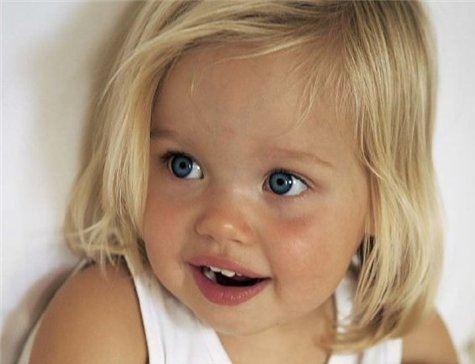 Нравственные потребности человека теснейшим образом связаны с нравственными чувствами, которые являются также мотивами человеческого поведения. Это сострадание, сочувствие, сопереживание, бескорыстие…
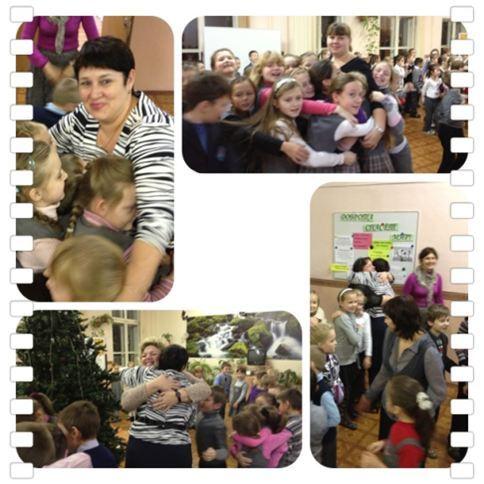 Воспитать развитые нравственные потребности – главнейшая задача родителей.
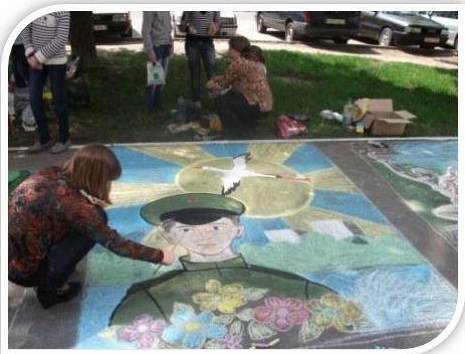 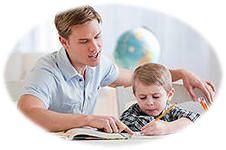 Задачи педагога – объяснить любящим родителям, что их педагогическая грамотность зависит, прежде всего, от них самих, от их желания разобраться в сложном и трудном процессе становления и развития личности; указать пути и условия формирования нравственности ребёнка
Не стыдясь и не боясь мира, постарайтесь  дать детям истинное христианское воспитание,  сообщая им одни христианские во всем понятия,  приучая к христианским правилам жизни…

                                            Святитель Феофан Затворник
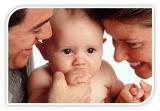 Спасибо за внимание
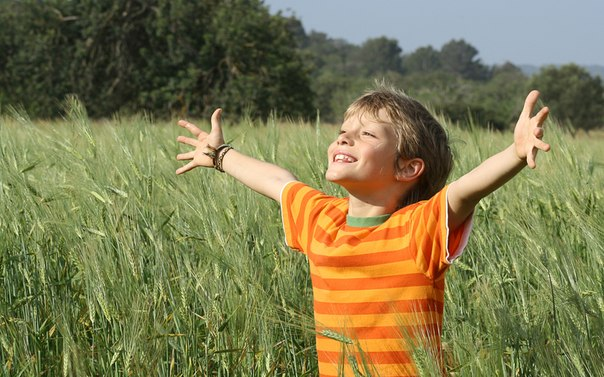